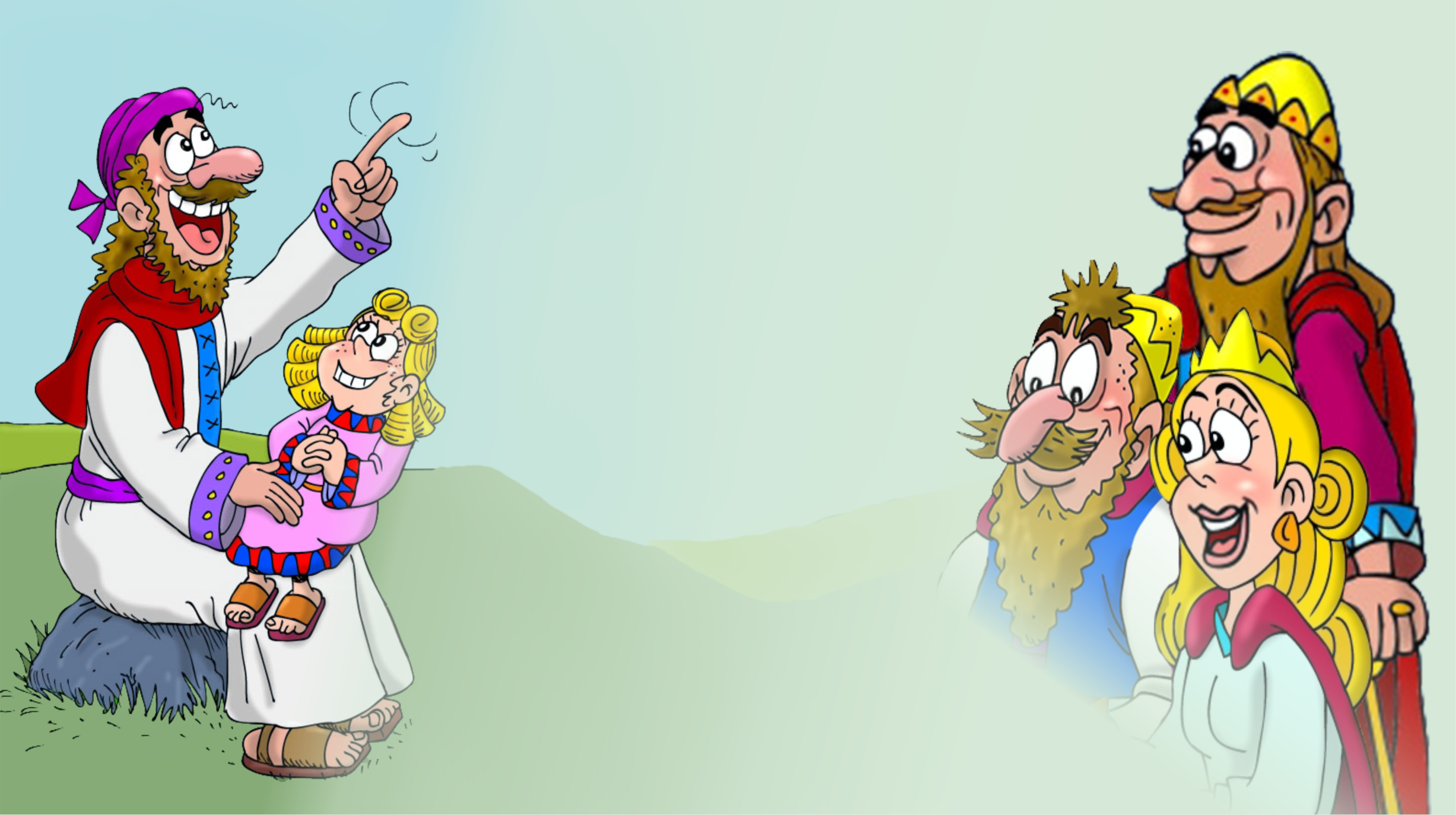 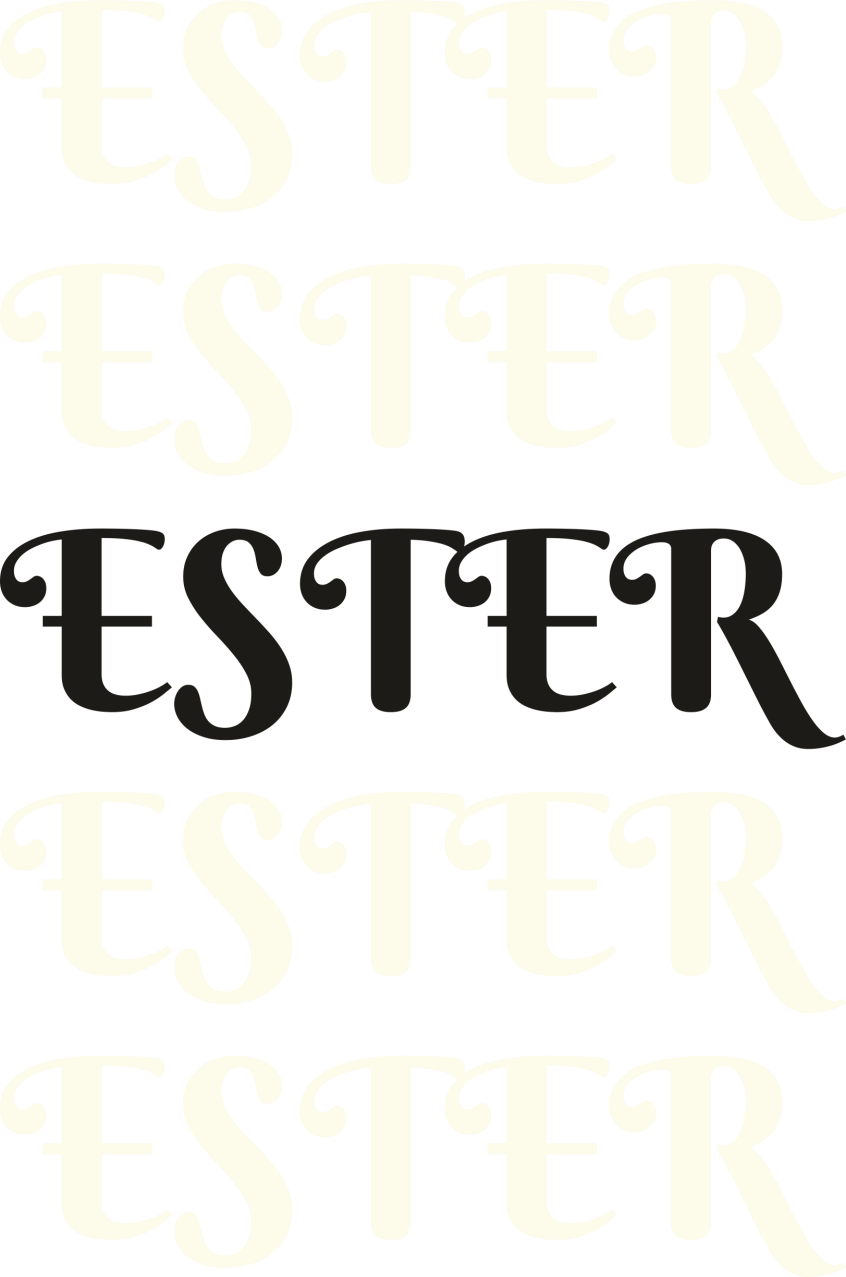 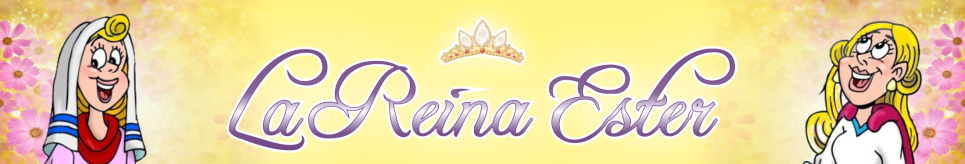 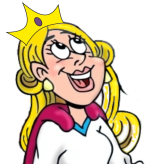 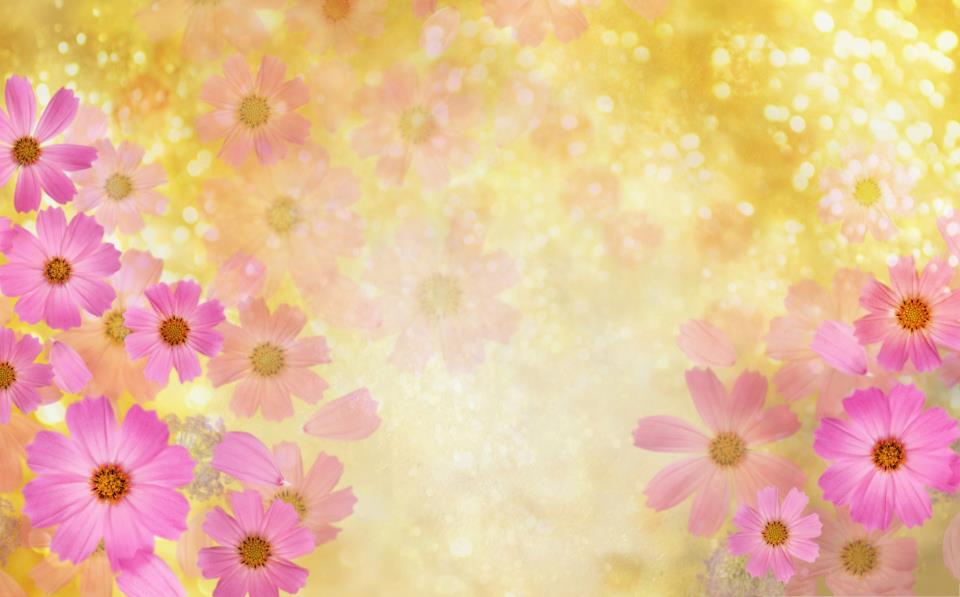 Ester, la huérfana favorecida
Ester, la huérfanafavorecida
©2015 hermanamargarita.com
LOS CAUTIVOS DEL REY DE BABILONIA
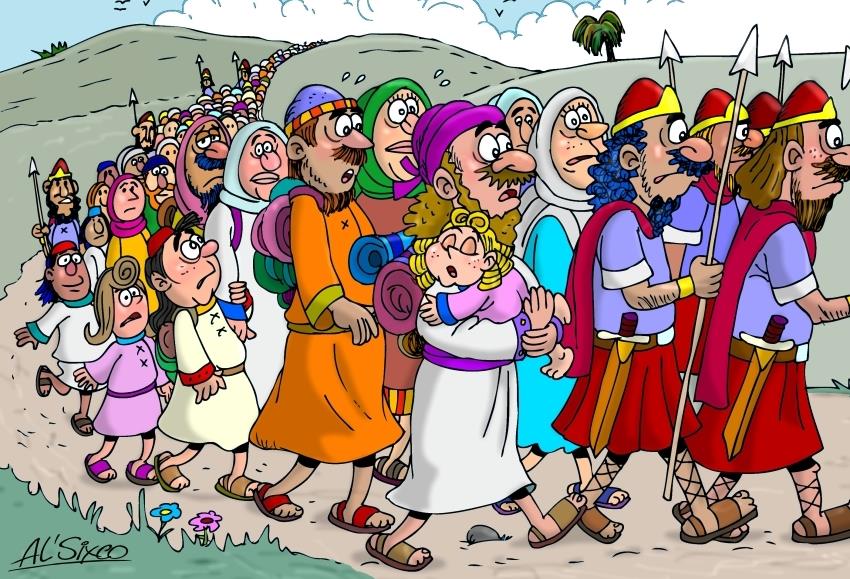 EL BANQUETE DEL REY ASUERO
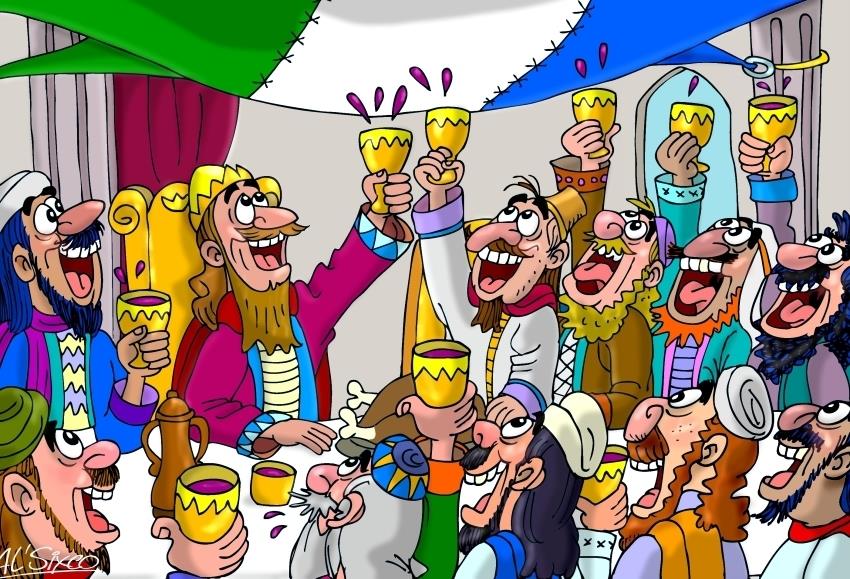 VASTI NO ACUDE AL BANQUETE
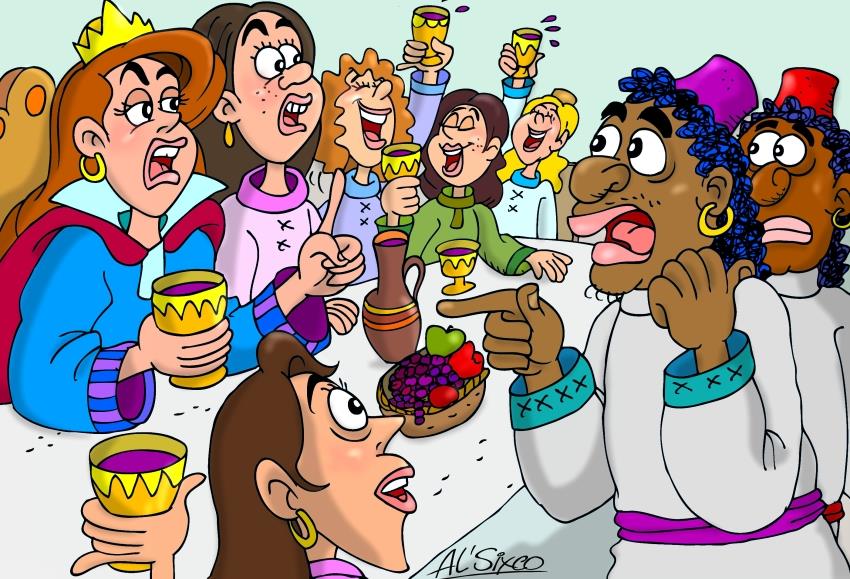 EL REY RECIBE CONSEJO DE LOS SABIOS
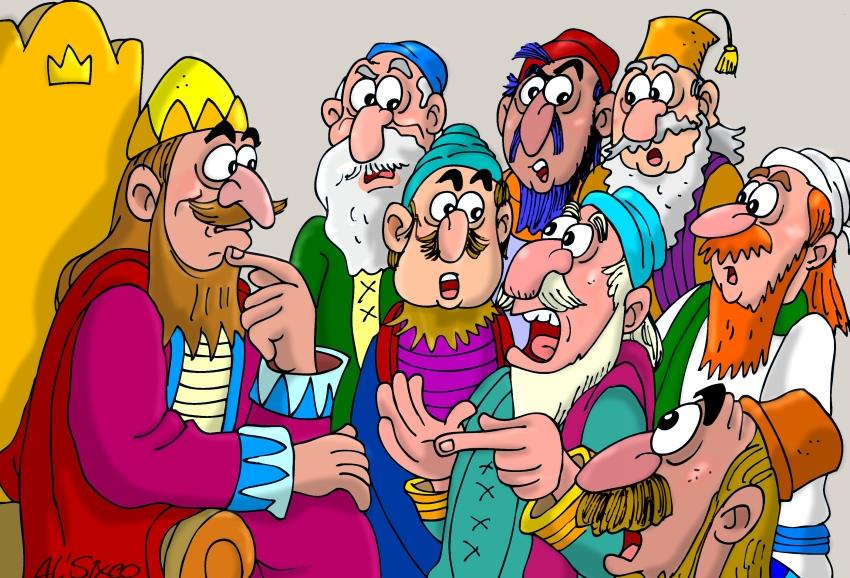 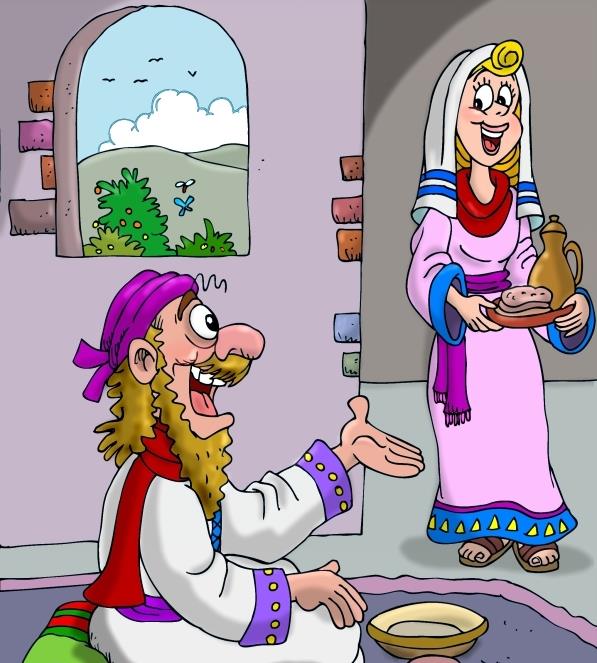 MARDOQUEO

PADRE ADOPTIVODE

ESTER
ESTER SE PREPARA PARA EL CONCURSO
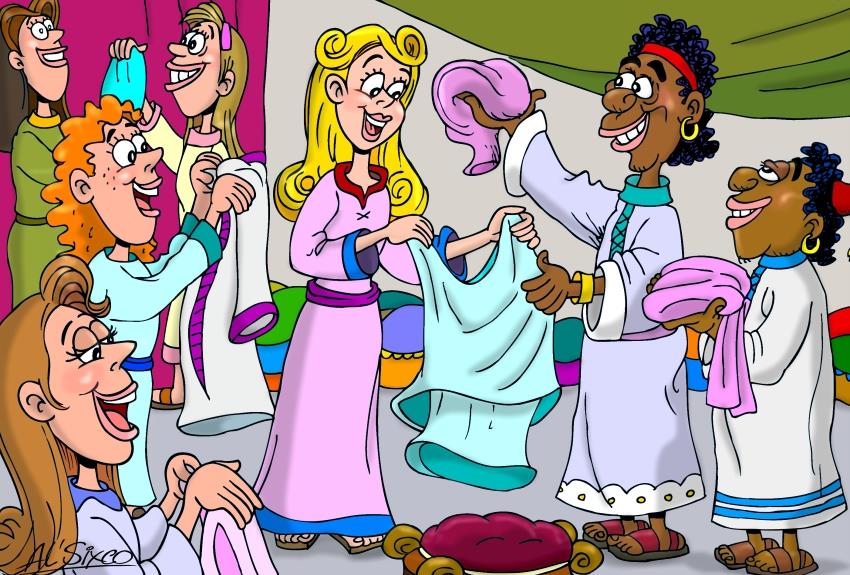 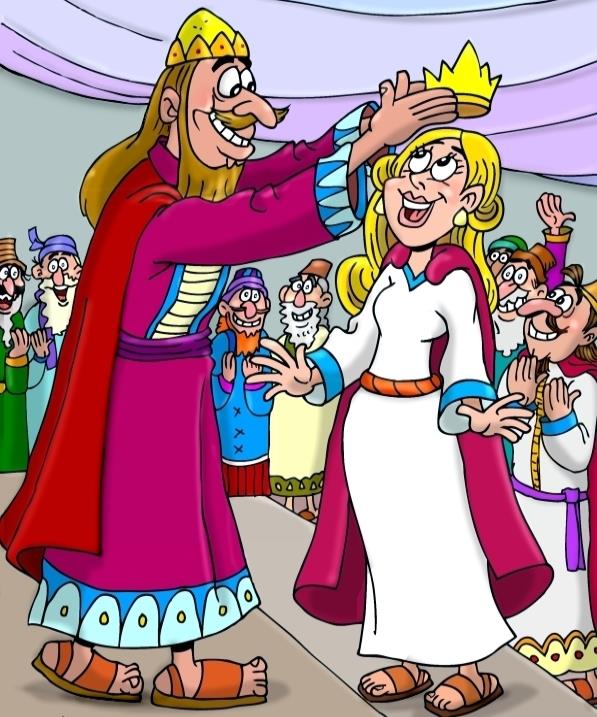 ESTER

CORONADA

POR EL

REY ASUERO
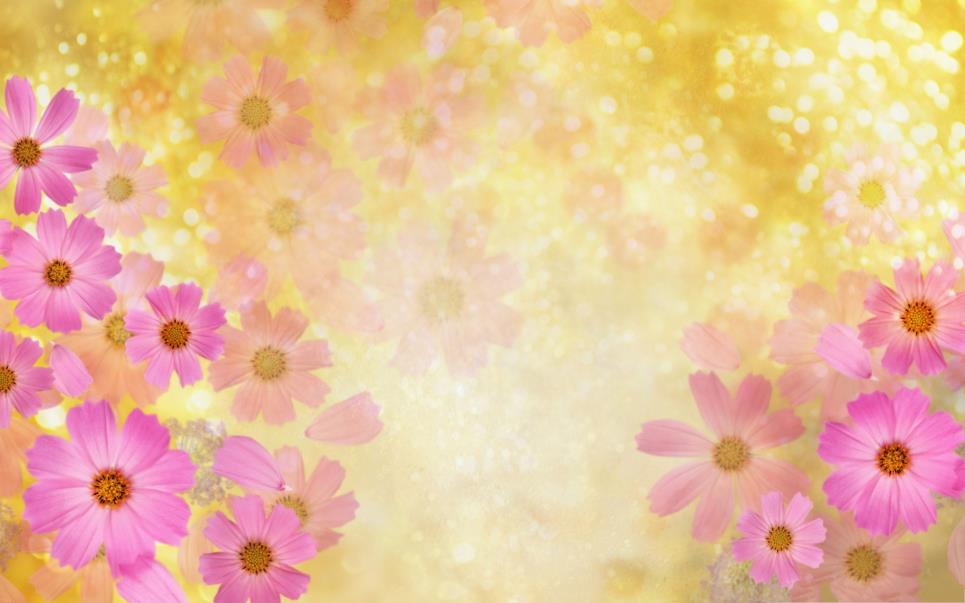 Porque tú, Señor,bendices a los justos;cual escudo los rodeas contu buena voluntad.Salmo 5:12
Porque tú, Señor,bendices a los justos;cual escudo los rodeas contu buena voluntad.Salmo 5:12